課程計畫說明
自然與生活科技
自然科任教師 陳俊龍
學經歷簡介
學歷
臺北市立師範專科學校普師科 
輔仁大學數學系 及 數學研究所碩士班
目前於淡江大學數學系博士班進修
經歷
國民教育輔導團數學領域輔導員
基本學力檢測行政組執行秘書
各行政處室主任
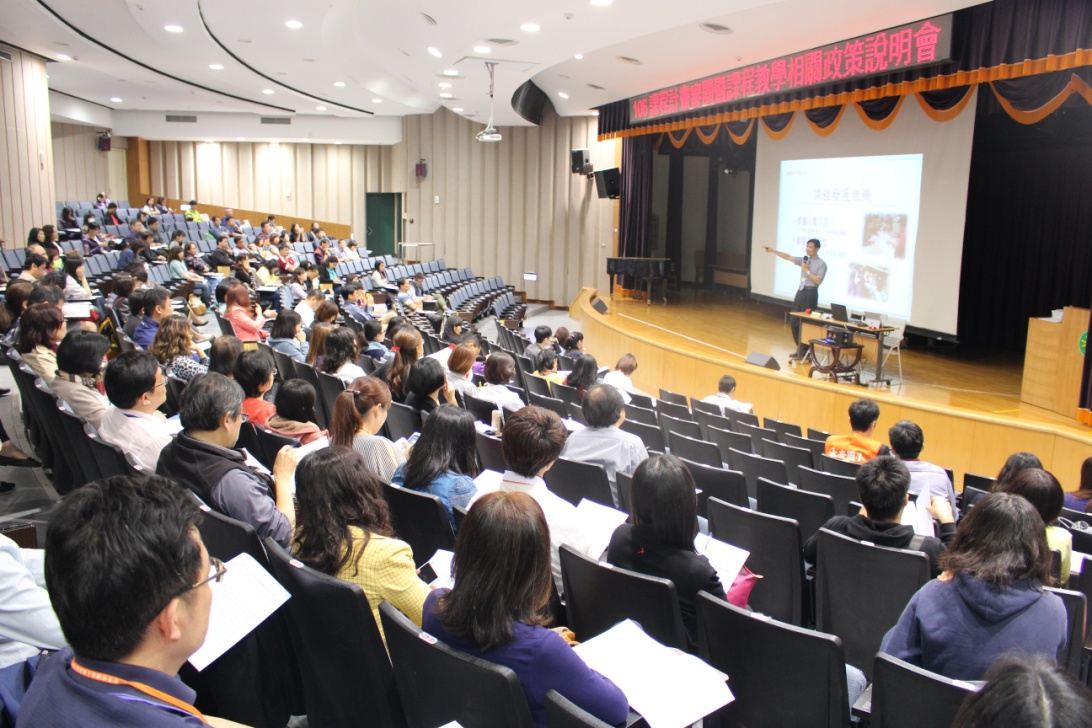 2
教學重點
事實與概念
觀察與測量
設計與操作
記錄與說明
合作與專注
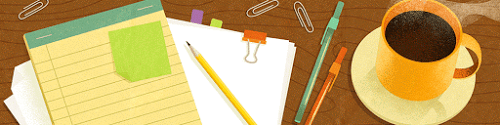 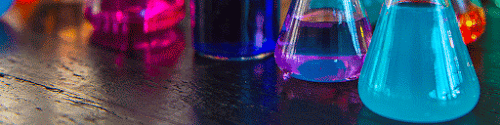 3
課程內容
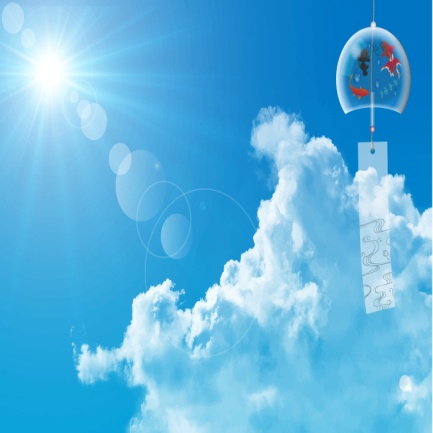 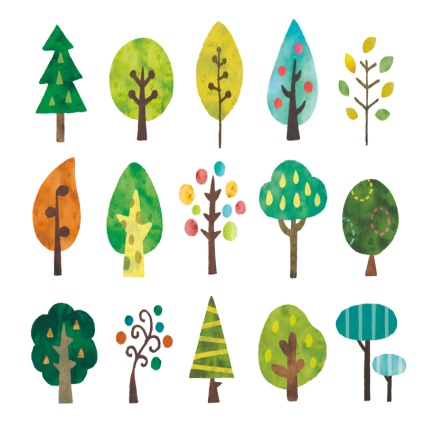 觀測太陽			
太陽的重要性、天體運行規律、能源開發趨勢
植物世界面面觀	
植物各部分功能、植物繁殖策略、植物的分類
水溶液			
物質的溶解、溶液的分類、水溶液的交互作用
力與運動			
物體受力後的變化、力的測量工具、實驗設計
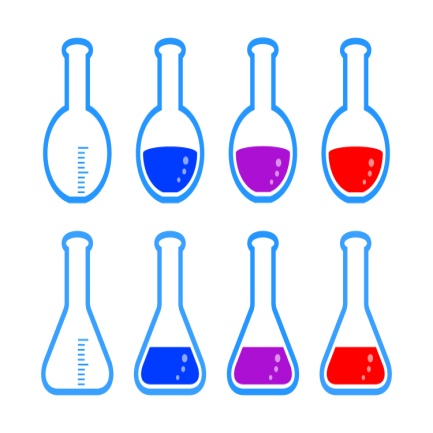 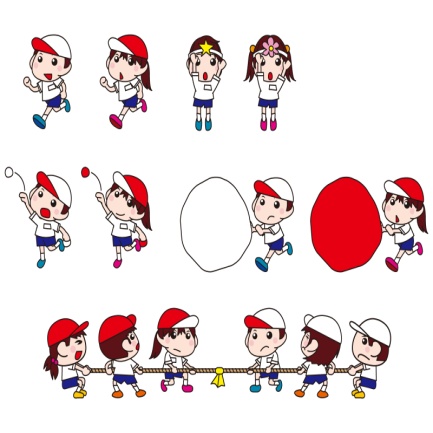 4
評量方案
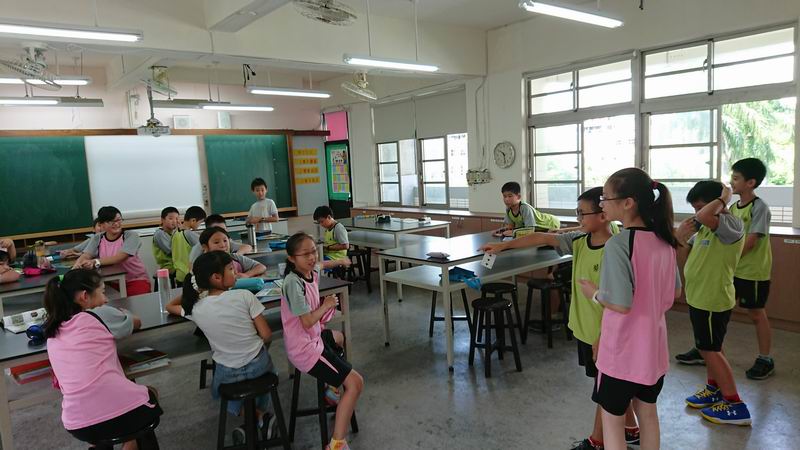 上課表現		
習作與學習單	
單元評量		
定期評量
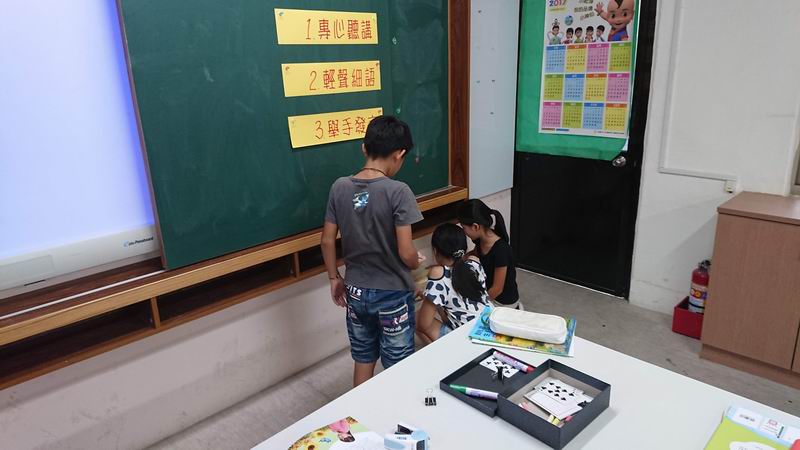 5
定期評量時間與內容分配
期中評量   10/25
觀測太陽		
植物世界面面觀	
期末評量   01/10
水溶液	
力與運動
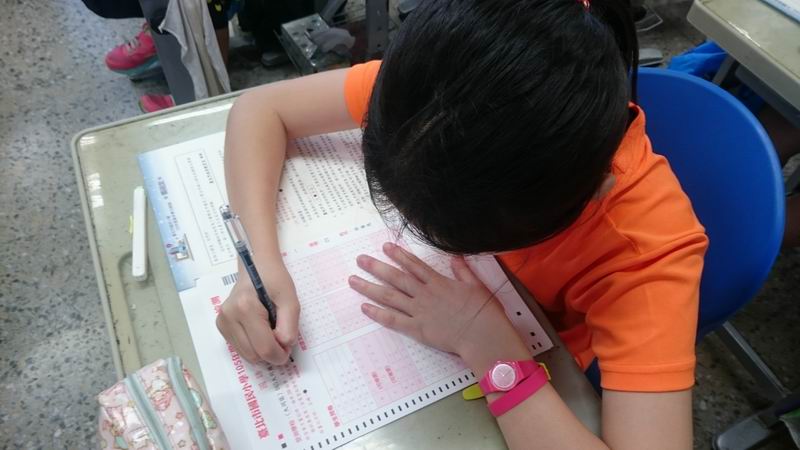 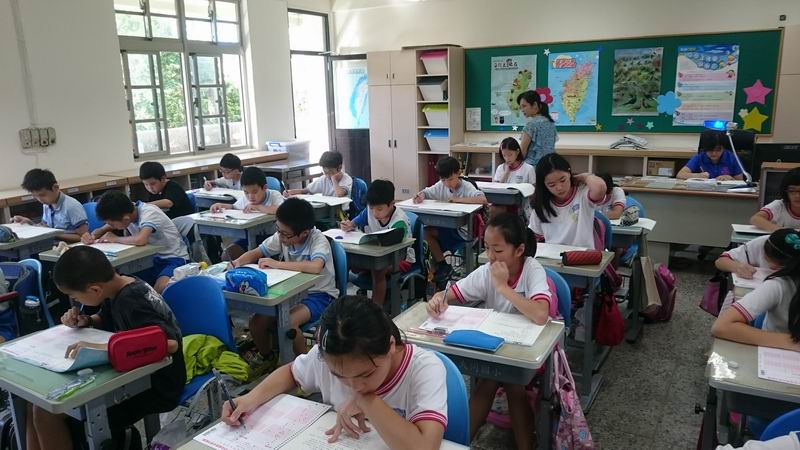 6
學期成績配分比重
7
期待家長協助事項
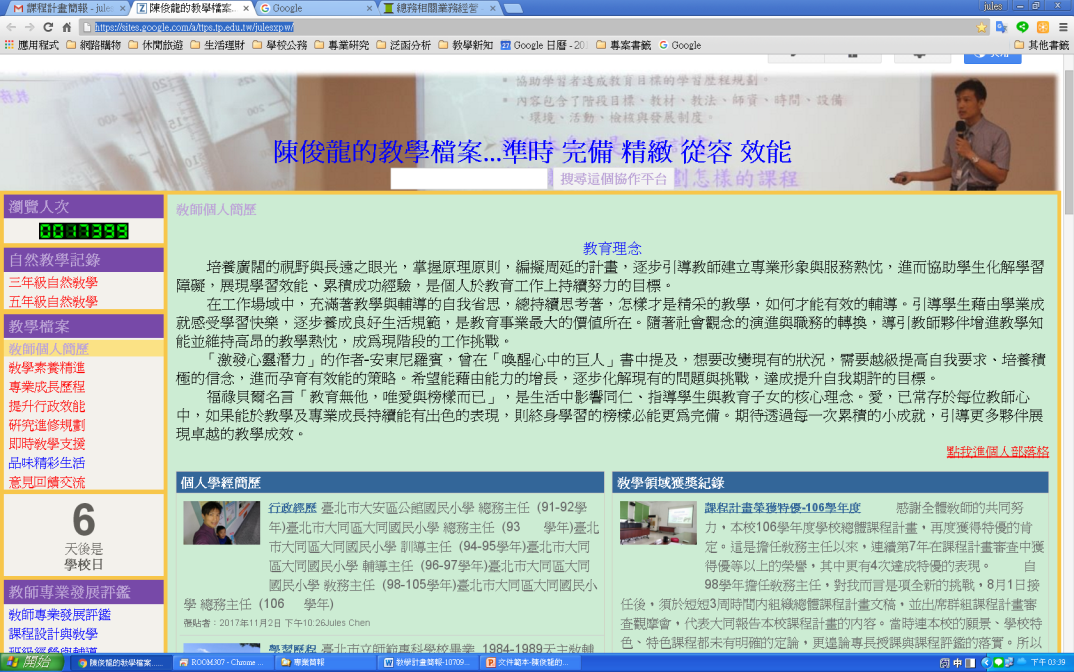 鼓勵借閱相關書籍
關心子弟學習進展
適時反應身心狀況
聯繫方式
教學網頁/自然教學記錄
分機號碼 828
8
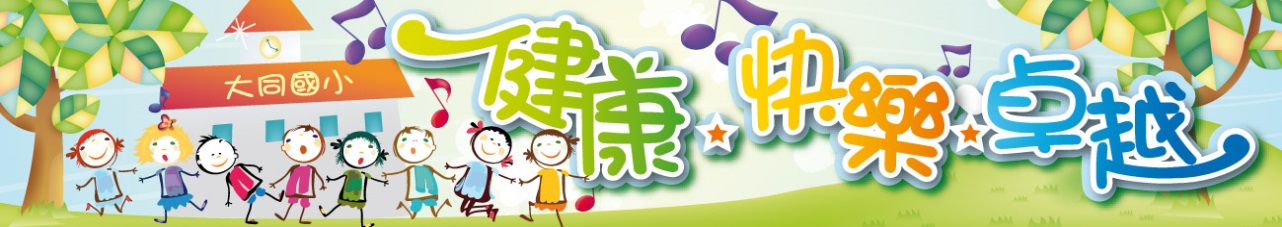 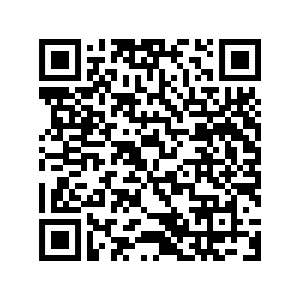 簡報結束

感謝您的專注聆聽
Thank you